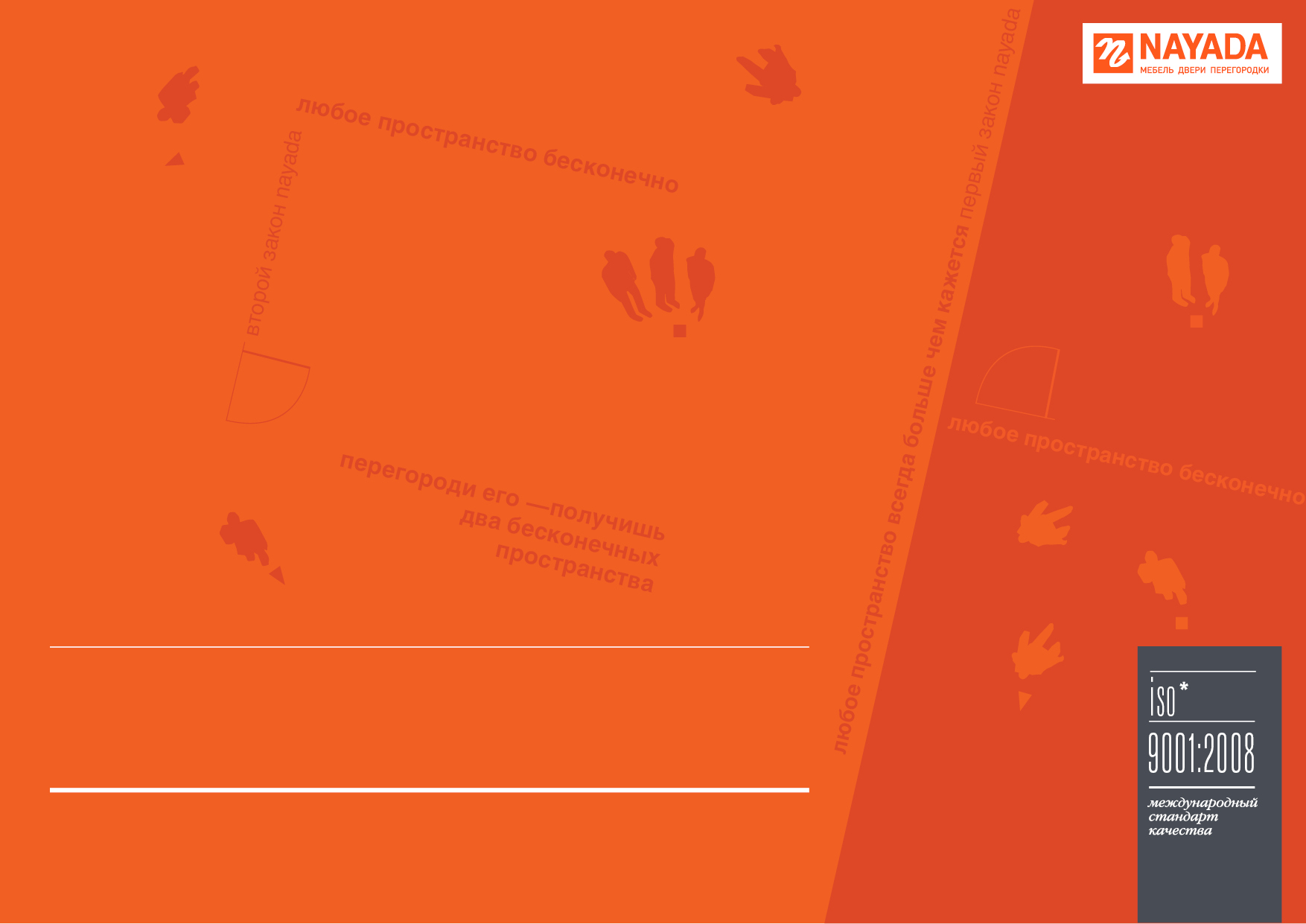 КАТАЛОГ ДИЗАЙНЕРСКИХ СТЕКОЛ
Наше главное слово — Создавать!  Создавать красивые и полезные продукты  для организации рабочего  пространства. Создавать пространство для роста людей и компаний.
СТЕКЛО FLUTES CLEAR
Номинал – 6 мм, формат 3300х2000
Номинал – 8 мм, формат 3300х2000
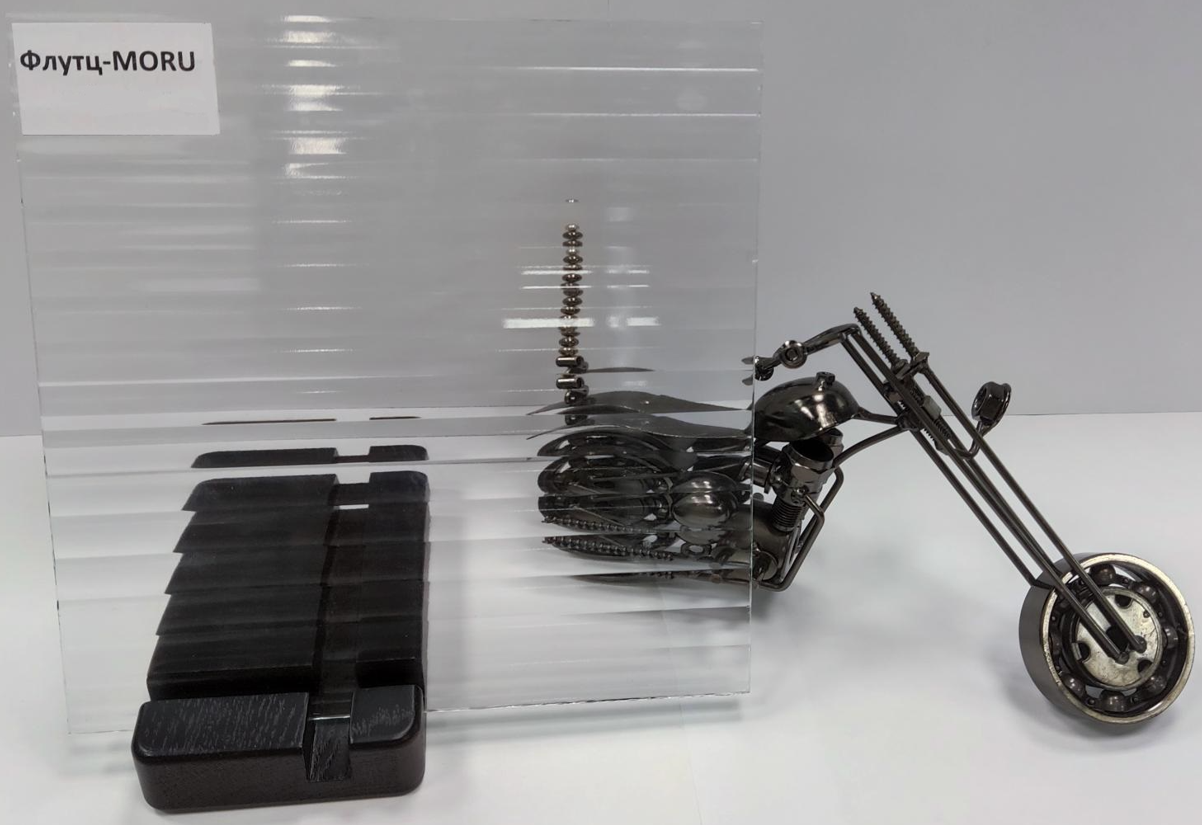 СТЕКЛО MASTERSOFT
Номинал – 6 мм, формат 3210х2000
Номинал – 8 мм, формат 3300х2040
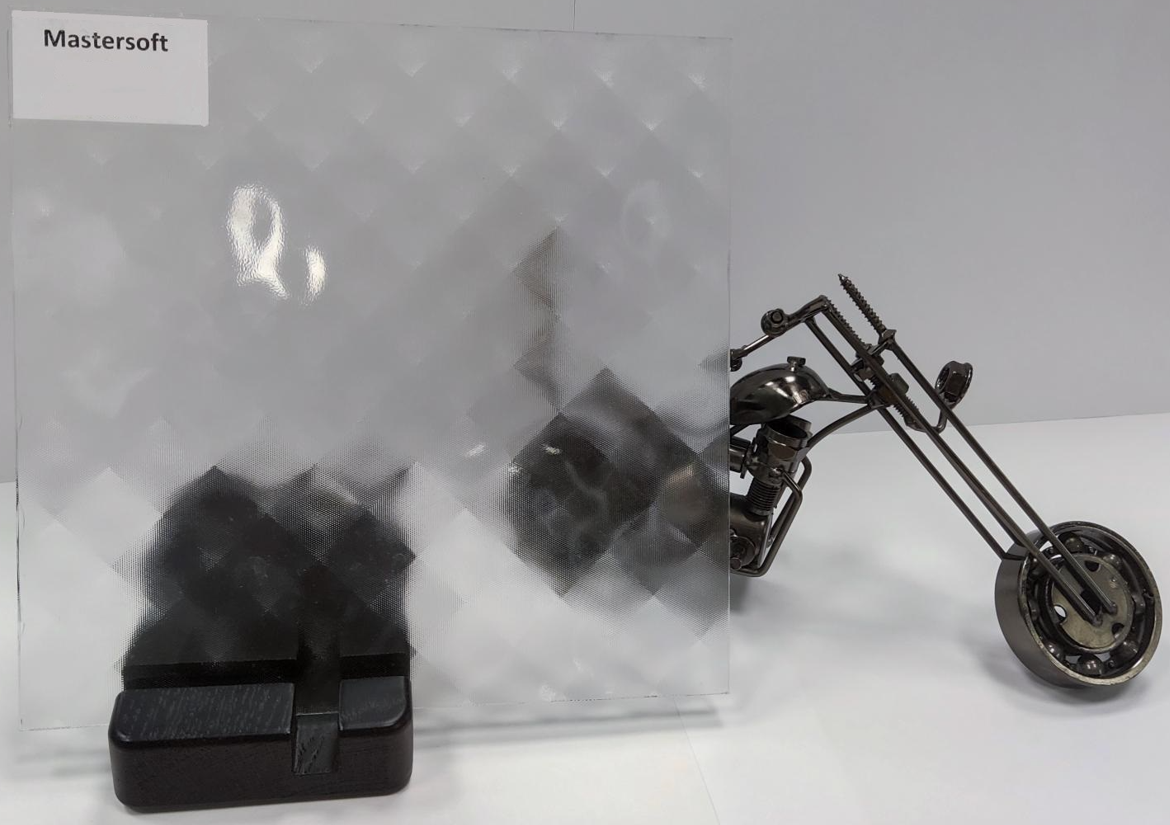 СТЕКЛО ESTRIADO
Номинал – 6 мм, формат 3210х1650
Номинал – 8 мм, формат 3400х2040
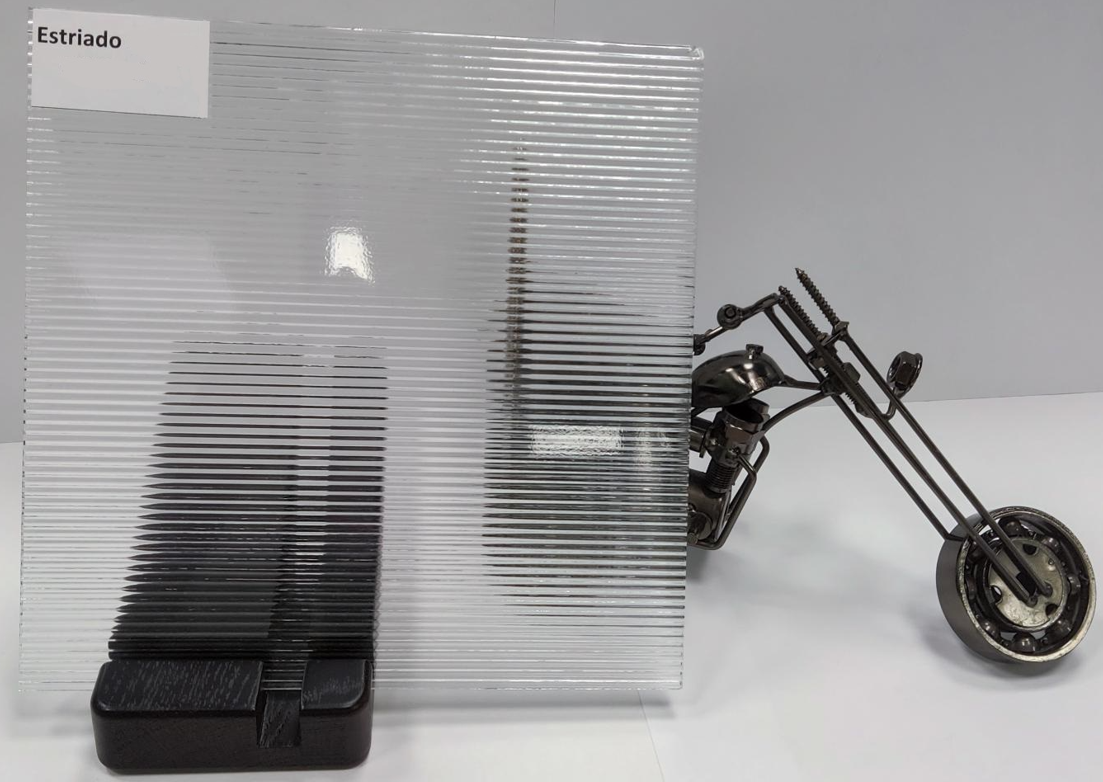 СТЕКЛО MASTER-LIGNE
Номинал – 6 мм, формат 3210х2000
Номинал – 8 мм, формат 3300х2040
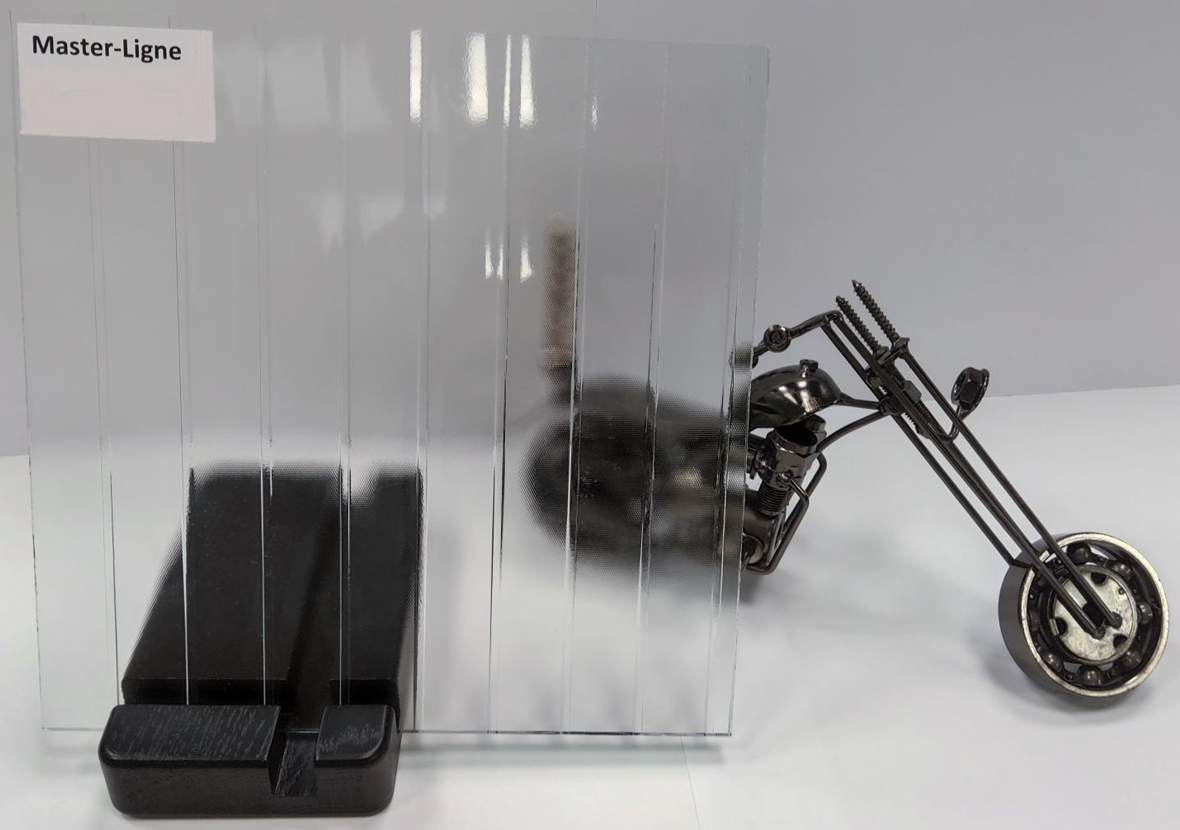 СТЕКЛО VISION SUN CLASSIC
Номинал – 6 мм, формат 3210х2000
Номинал – 8 мм, формат 3300х2040
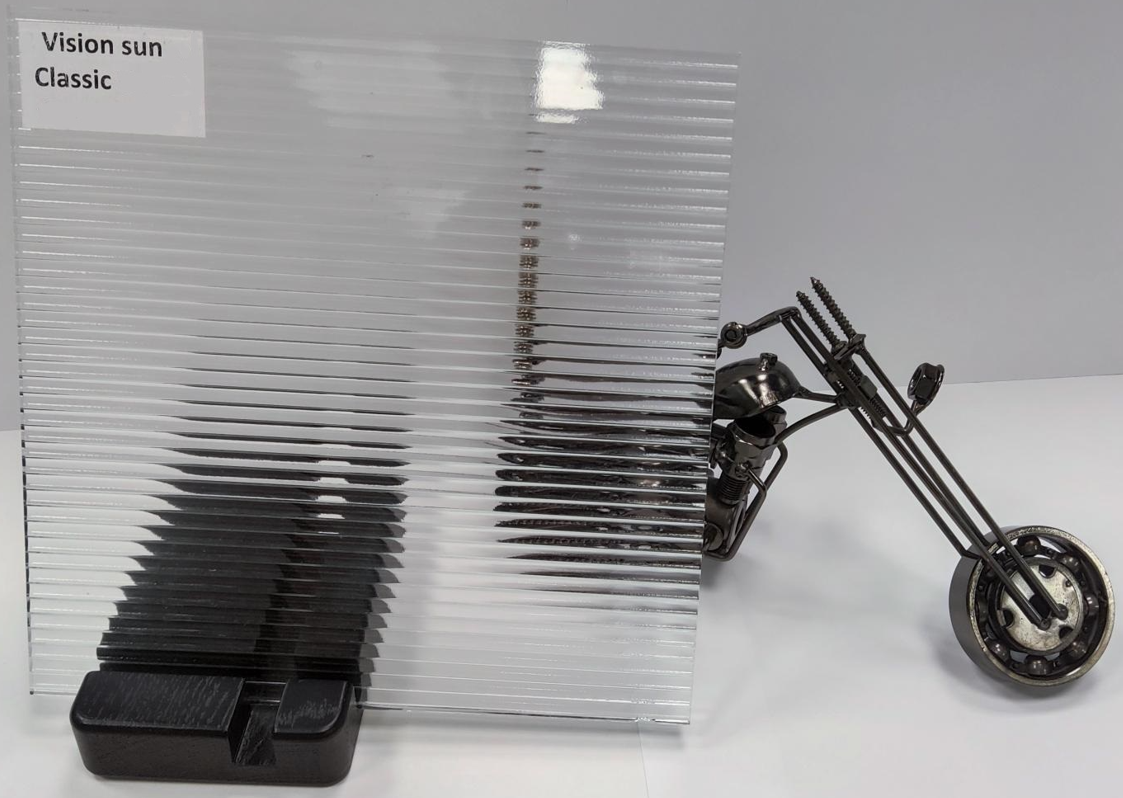 СТЕКЛО MORU
Номинал – 6 мм, формат 3300х2000
Номинал – 8 мм, формат 3300х2000
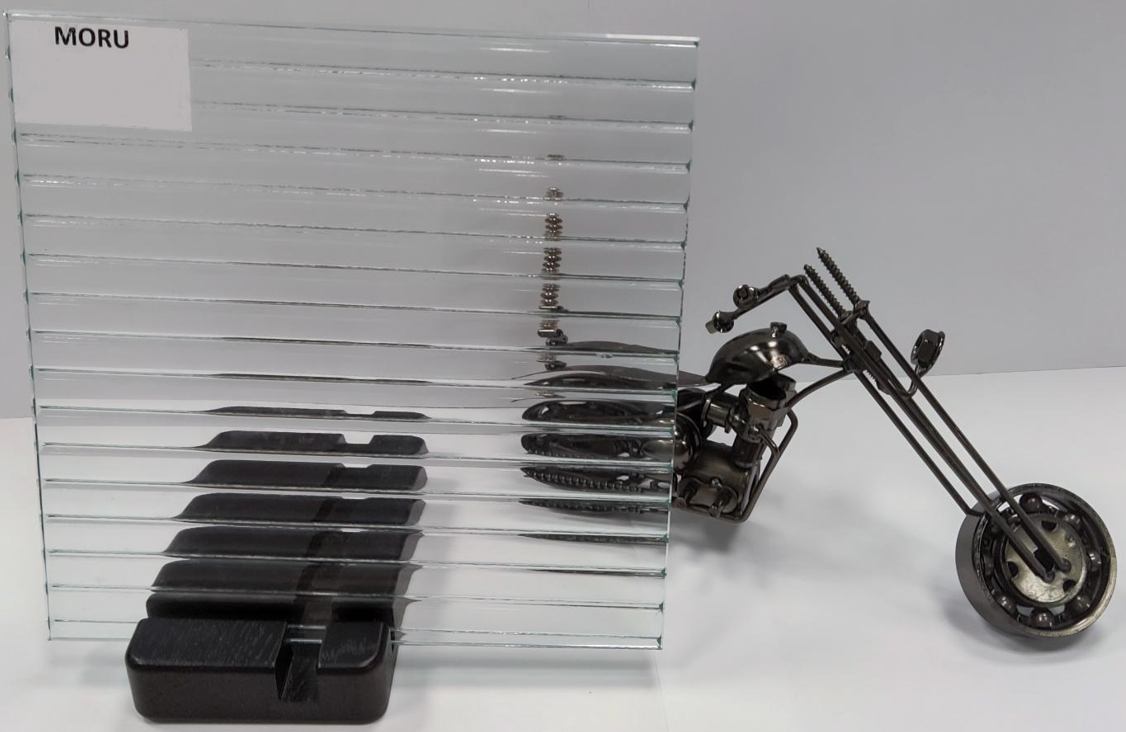